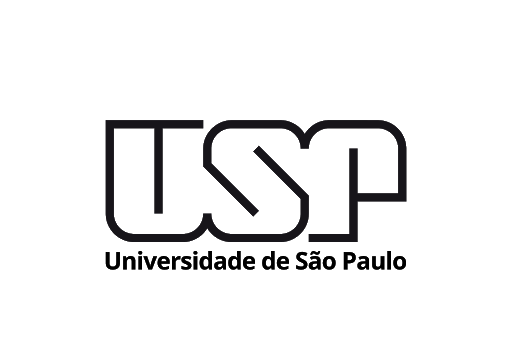 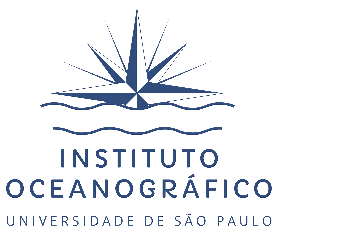 Oceanografia Integrativa II
Parte II: projeto
[Speaker Notes: Oie]
Perguntas norteadoras?
O que foi coletado em Atividade Embarcada?

Qual o status de cada amostra (bruto, processado, analisado)?

O que esses dados/análises nos permite responder em relação ao relatório da CETESB e Resolução CONAMA 01/1986?

Que amostras e análises poderiam ser incluídas em Atividade Embarcada para um monitoramento ambiental do canal do porto de Santos?
Análise de dados
Variáveis são características que são medidas, controladas ou manipuladas em uma pesquisa. Diferem em muitos aspectos, principalmente no papel que a elas é dado em uma pesquisa e na forma como podem ser medidas.
Análise de dados
1- Criar uma base em uma única planilha
2- Identidade da amostra “ID” - deve ser colocada  na primeira coluna da planilha e tem como objetivo discriminar as unidades amostrais.
3- Organizar as variáveis  por coluna 
4- Organizar as unidades amostrais por linha

Quantas unidades amostrais e quantas variáveis foram obtidas em cada ano?
Todas as amostragens foram feitas na mesma época do ano?
Há diferença entre os anos e entre os pontos amostrais?
[Speaker Notes: **Lembrar que local e data podem ser consideradas variáveis, quando queremos comparar diferentes áreas e épocas do ano, dias, meses anos etc.
Podemos usar o Excel para exemplos de análises exploratórias e confecção de gráficos.]
Cronograma de atividades
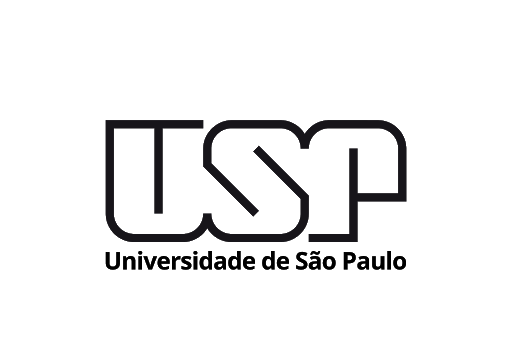 Próxima aula: 22/11
Alunos
Apresentação das análises (5 minutos por grupo).
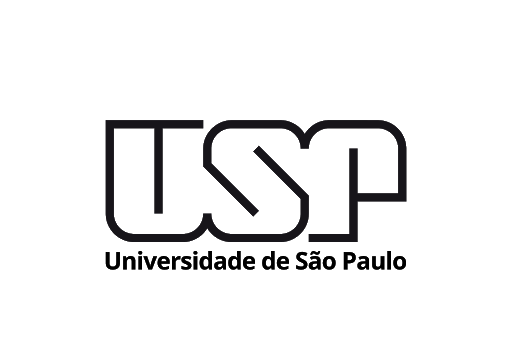 Docentes & alunos
Preparação para finalização do projeto
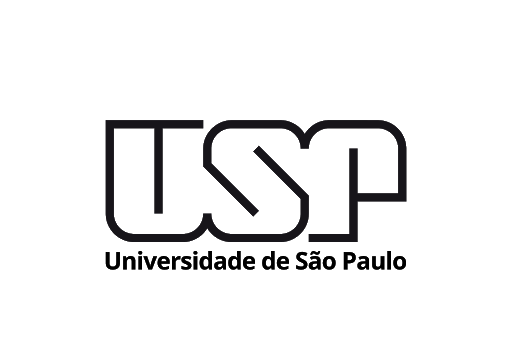 Dúvidas?